Математика в жизни человека
Выполнил:  Гафафов Ильяс
7 класс
 МБОУ «СОШ №12 имени Героя Советского Союза Черновского Семена Александровича»
Руководитель: учитель математики 
Федянина С.А.
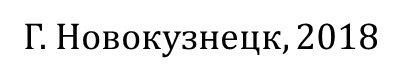 Цель и задачи проекта
Цель проекта: Изучить, где математика встречается в жизни и доказать ее необходимость.
         Задачи проекта: 
-Изучить виды деятельности, где человеку не обойтись без математики.
-Ответить на вопросы: Зачем нужна математика? Что может дать математика каждой отдельной личности?
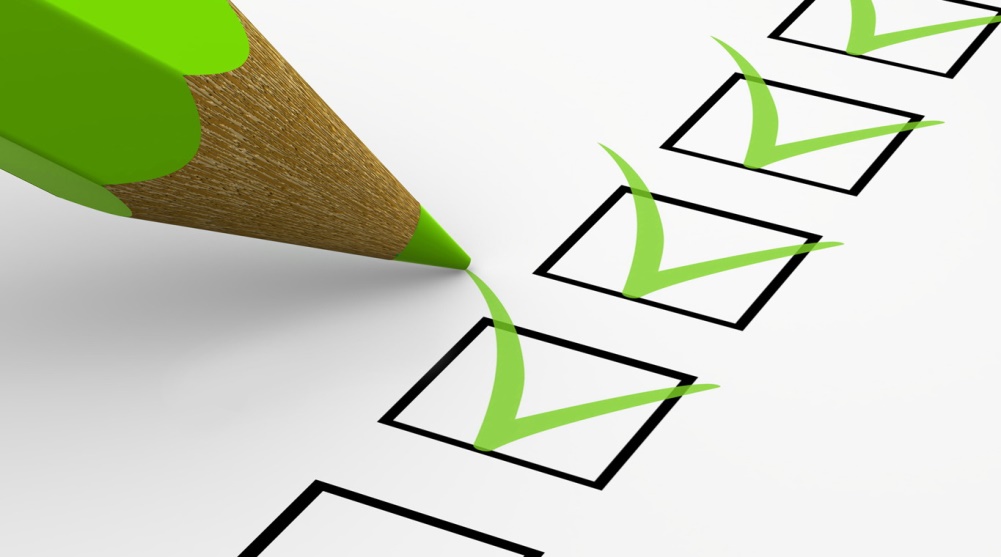 Гипотеза
Математика в нашей жизни необходима не только в определенных профессиях, 
но и в повседневной жизни.
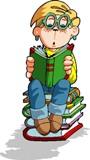 Актуальность темы
В нашей повседневной жизни мы настолько привыкли к математике, что даже не замечаем, что пользуемся ею постоянно.
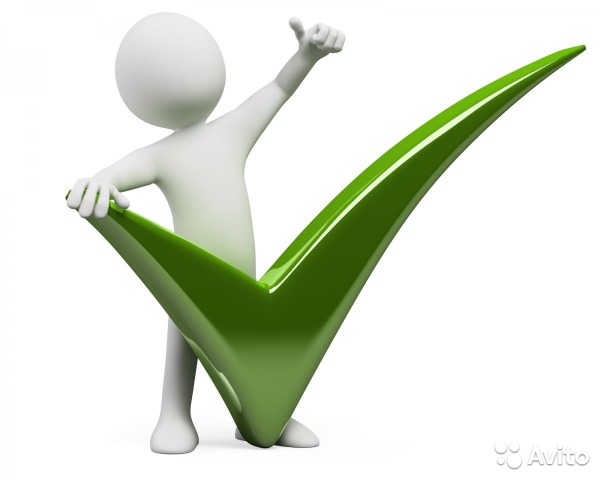 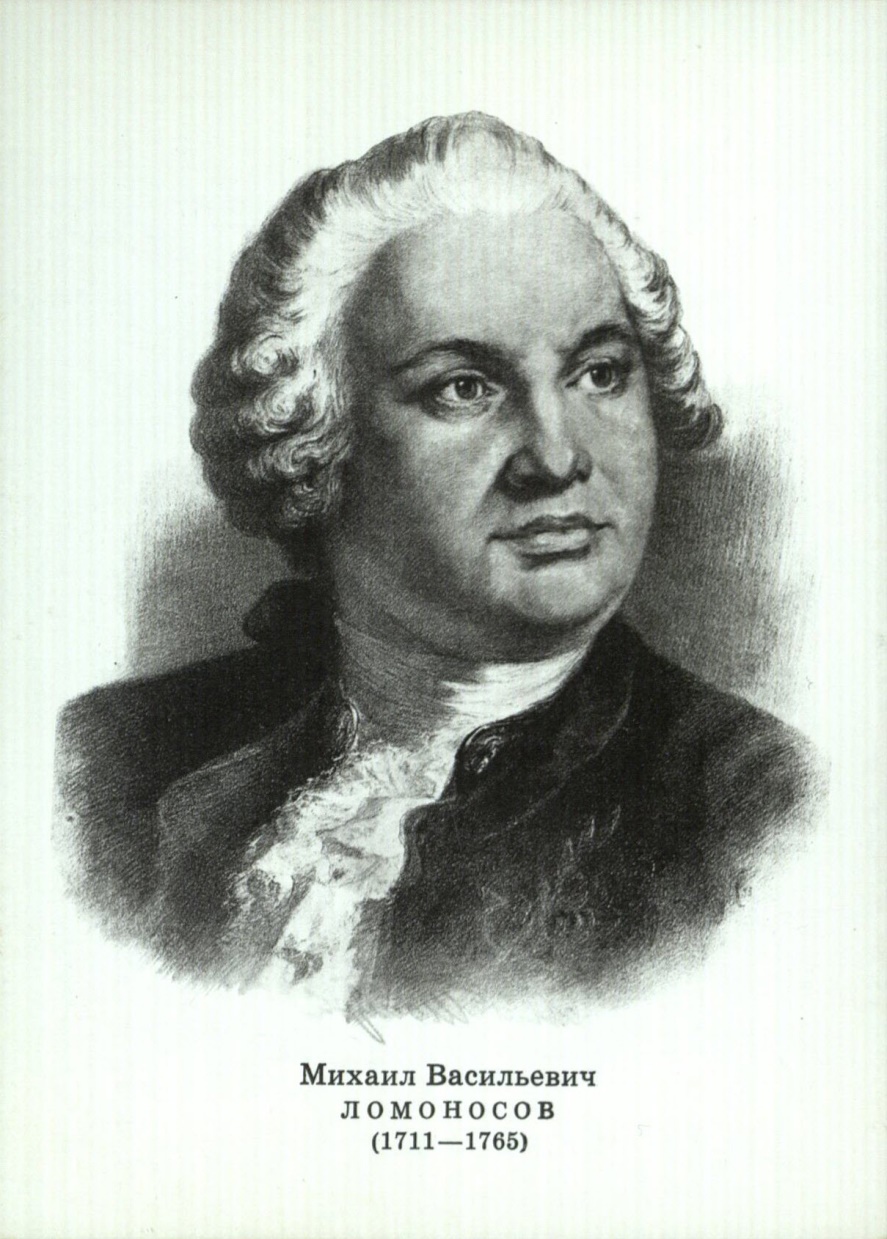 ТЕОРЕТИЧЕСКИЕ ОСНОВЫ
«Математику уже затем
 изучать следует, что она ум в 
порядок приводит» 
М.В. Ломоносов
ПРАКТИЧЕСКОЕ ИССЛЕДОВАНИЕ
«Я изучаю математику потому, что…»

а) пригодится в жизни;

б) заставляют родители;

в) нравится предмет.
Результаты исследования показали:
1-4 классы(25 человек)
 
Пригодится в жизни – 65 %
Заставляют родители – 10 %
Нравится предмет – 25 %
 
5- 8 классы(24 человека)
 
Пригодится в жизни – 61 %
Заставляют родители – 20 %
Нравится предмет – 19 %
 
9 – 11 классы (19 человек)

Пригодится в жизни – 100 %
Заставляют родители – 0 %
Нравится предмет – 0 %
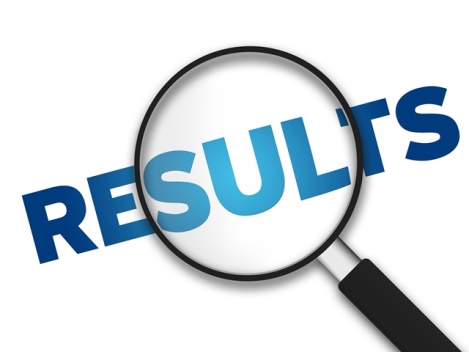 Математика и режим дня
Покупка продуктов
Приобретение одежды
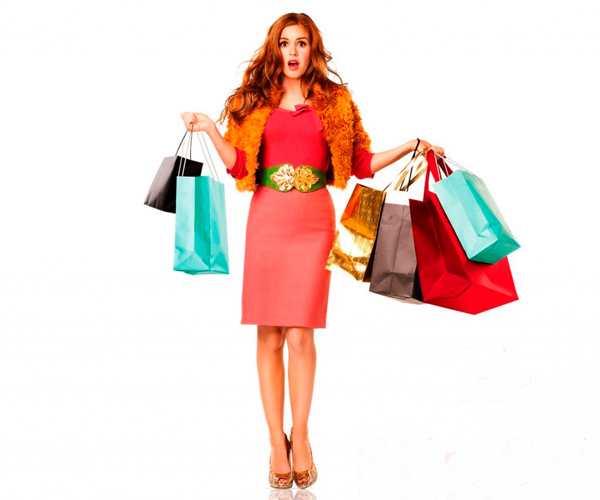 Приготовление пищи
Ремонт дома
ЗАКЛЮЧЕНИЕ
Были выполнены задачи:

1. Изучены виды деятельности, где человеку не обойтись без математики. 

2. Получены ответы на вопросы: Зачем нужна математика? Что может дать математика каждой отдельной личности?
Выводы:
трудно назвать такую отрасль человеческой деятельности, где ни приходилось бы группировать предметы в нужном порядке, пересчитывать, находить их размеры, форму, определять взаимное положение;

- строения и предметы, которые нас окружают состоят из геометрических фигур;

- математика встречается в решении бытовых задач, задач экономики, сельского хозяйства, научных исследованиях, технических вопросах
Список используемой литературы
СПАСИБО ЗА ВНИМАНИЕ!!!